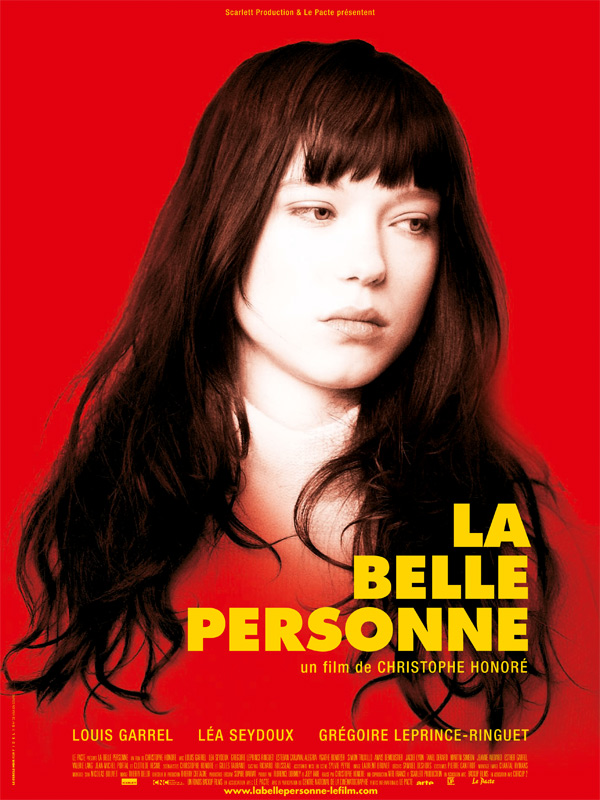 La Belle personne
Une réécriture filmique de Christophe Honoré
Quels personnages retrouve-t-on dans le film ?
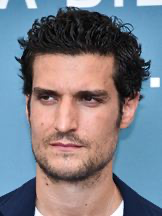 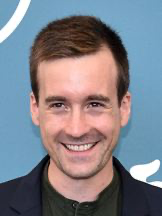 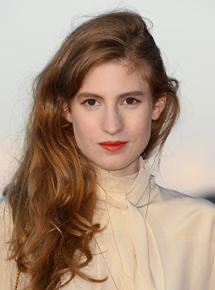 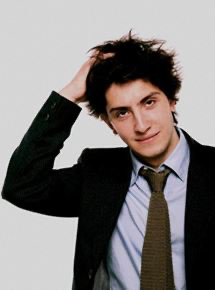 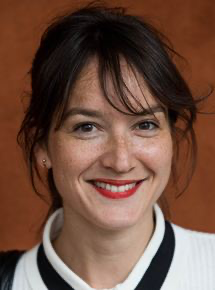 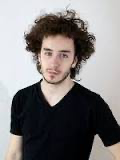 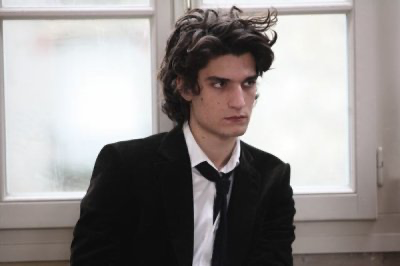 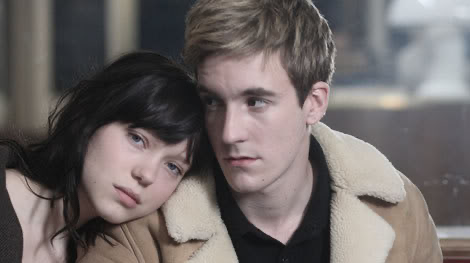 JUNIE (Léa Seydoux) 

Mme de Clèves
Nemours, le prof d’italien 
(Louis Garrel) 

Duc de Nemours
Otto 
(Grégoire Leprince Ringuet)

Le Prince de Clèves
Les lycéens ont le même âge que Mlle de Chartres…
Léa Seydoux : Junie de Chartres (la princesse de Clèves)Louis Garrel : Jacques Nemours (le duc de Nemours)Grégoire Leprince-Ringuet : Otto (le prince de Clèves) 

Esteban Carvajal Alegria : Matthias de Chartres (le vidame de Chartres)  Anaïs Demoustier : Catherine (la reine Catherine de Médicis)Agathe Bonitzer : Marie Valois (la reine dauphine, Marie Stuart)Simon Truxillo : Henri Valois (le roi Henri II) Clotilde Hesme : Mme de Tournon, la doc (Mme de Tournon)Valérie Lang : Florence Perrin, professeur d'histoire, ex  de Nemours 
Chantal Neuwirth : Nicole, patronne du café SullyJean-Michel Portal : Estouteville, le professeur de mathématiques
Quelques différences
Autre différence notable : La lettre perdue
Quels sont les motifs communs aux décors de la Cour et du lycée ?
Mme de La Fayette dénonçait la vanité de la cour de Louis XIV à travers l’évocation de celle d’Henri II. 

Dans le film, lycée bourgeois du XVIeme. Jeunesse dorée mais sans le panache et la magnificence de celle du roman.
Affadissement. Monde terne, triste, grisaille de janvier.

Le seul lieu chaleureux est le café de Nicole.

Pas de scènes tournées dans les appartements. Le lycée est le seul lieu où se joue leur vie.
Le décor offre la possibilité de transposer certains motifs : 

L’architecture intérieure du lycée avec la cour intérieure, les balcons, les coursives, facilitent les jeux de regard. (ainsi que les portes vitrées des salles de cours, les salles avec estrades …)

Le lycée, comme la Cour, est un lieu dangereux, dans lequel il est impossible de se cacher. Tout le monde observe tout le monde.

Celui qui observe peut se tromper : L’ami d’Otto, double du gentihomme de M. de Clèves, espionne Junie et Nemours et croit à tort qu’ils s’embrassent.
La bienséance
La mort d’Otto 

Ecart par rapport à l’esprit du roman.
Cadavre et flaque de sang. 
Scène impossible au XVII + suicide inconcevable dans la pensée janséniste.
La relation Junie / Nemours
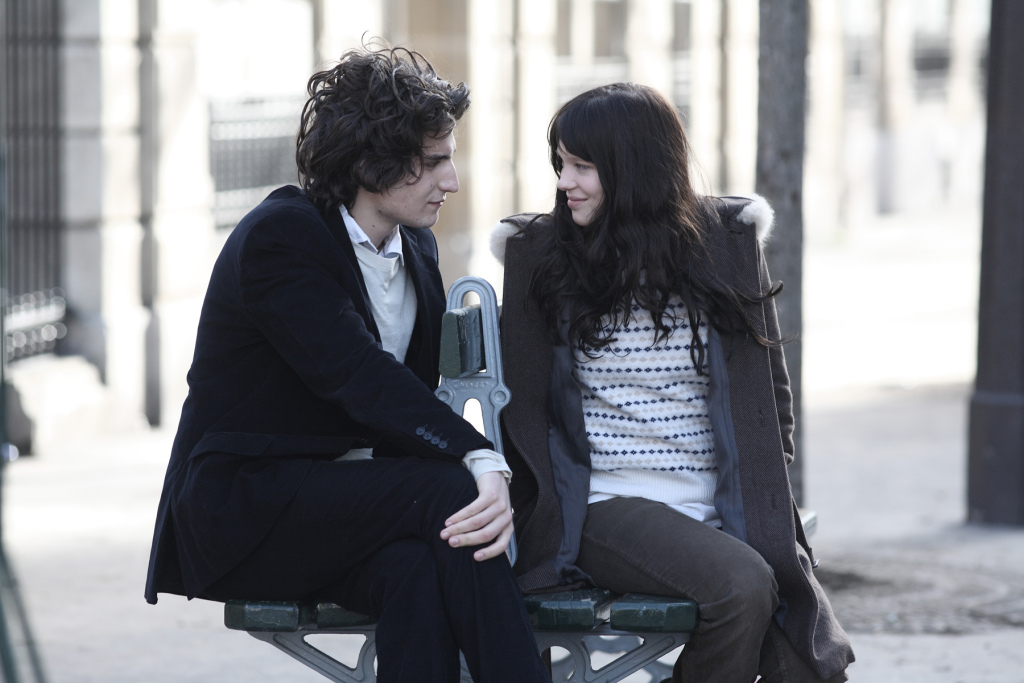 Bienséance morale : Elle est réinterprétée dans le film.
Dans le roman, à la fin, Mme de Clèves refuse de revenir à la cour, attitude malséante.
Dans le film, la relation Junie/Nemours transgresse le rapport normal élève / professeur. C’est ce qui conditionne la fin : Même Otto mort, elle n’a pas le droit d’aimer Nemours. Dimension sociale de ce refus.
Le titre ?
LA BELLE PERSONNE
Dans le roman, le GN « belle personne » est utilisé plusieurs fois pour désigner l’apparence des gens de la cour.

A notre époque, forte connotation morale à cette expression.

Le film invite à juger moralement les personnages.
JUNIE = prénom d’une héroïne vertueuse de Racine (Britannicus)
Dans le film, c’est plus la recherche d’absolu qui guide Junie, que celle de la vertu. Quête d’un amour absolu propre à l’adolescence. Elle a peur que l’amour de Nemours s’affadisse.
Interview de Christophe Honoré
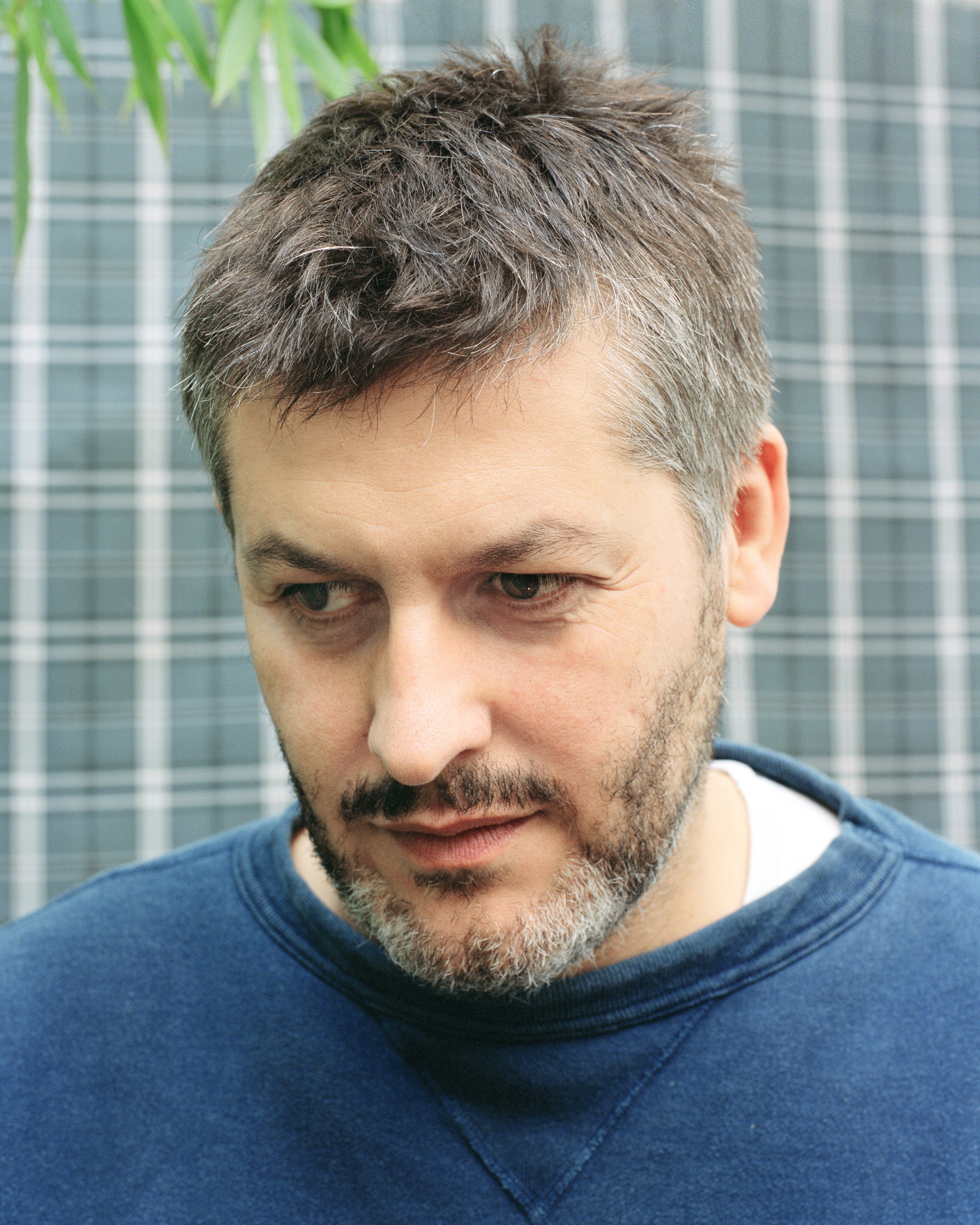 « Avec LA BELLE PERSONNE, j’ai l’impression que c’est la première fois que vous filmez aussi près des visages, à tel point qu’on finit par avoir la sensation de plonger dans la tête des personnages et d’entendre leurs sentiments... Comme un équivalent de la voix intérieure en littérature... 

En tous cas, c’était une volonté de mise en scène de traiter les scènes de classe non pas en plans larges mais en une succession de gros plans.Une classe forme un collectif hors des cours, à la récré, dans les couloirs, mais à l’intérieur de la classe, c’est une somme d’individualités et d’intimités. Je voulais être dans le regard des élèves, sans pour autant prétendre savoir à quoi ils pensent, sans chercher à les piéger, à les capter d’un point de vue psychologique. Juste me donner le temps de les regarder, d’être attentif à leur beauté, leur mystère et leur gravité. Quand on filme la jeunesse, on filme souvent sa naïveté et sa révolte mais rarement son intelligence. Moi, j’avais envie de filmer des jeunes en train de penser, que la pensée leur appartienne à eux plutôt qu’au film. Je tenais à ce que le film prenne en compte la solitude de chacun des acteurs qui ont participé au tournage. »
Comme dans le roman de Madame de Lafayette qui nous plonge dans les intrigues de cour au risque de nous perdre, le film nous immerge d’emblée dans cet univers lycéen...
J’aime la première partie du roman, où l’on est assommé par une suite de noms et de personnages, où l’on se demande quand va vraiment apparaître la Princesse de Clèves. C’est un peu la même chose dans le film. On se demande qui est qui, qui sort avec qui, personnages principaux et figurants ont droit aux mêmes grosseurs et longueurs de plans. Ce désordre renvoie à la réalité de leur vie affective, à ce lycée qui leur offre des possibilités de liens et de rencontres qu’ils ne connaîtront plus ensuite. Et puis je voulais que l’on perde beaucoup de vue Junie dans le lycée, qu’on ne la désigne pas d’emblée comme le personnage principal. C’est la rencontre avec Nemours dans la classe, quand elle pleure en écoutant Lucia de Lammermmoor, qui la désigne soudain comme l’héroïne.
« La question de l’adaptation littéraire m’ennuie, c’est une question vaine, surtout dans le cinéma français où tous les bons cinéastes ont couché avec la littérature. Il n’y a pas d’adaptation, Il y a des romans qui infusent les films et dont la mise en scène offre une lecture personnelle. Un roman au cinéma, ça n’existe pas. Ce qui existe, c’est un cinéaste qui a lu. Et pour les cinéastes-écrivains, la possibilité d’une lecture même d’un film. Car les cinéastes-écrivains détiennent ce secret, que le cinéma c’est, possiblement et aussi, autre chose qu’une nouvelle écriture. Le cinéma est une lecture. Voilà une idée qui n’est pas exactement la même idée que les bons cinéastes sont des lecteurs. À quoi sert le cinéaste-écrivain ? À lire des films. »